Crucial components in successfully mastering the transition into work – Patterns of coping
¿Qué será, será? Adolescent Research into the Future: 
Visions and Challenges
Section: Young People in the Transition to the Life of Work

EARA 2016: XV Biennial Conference of the 
European Association for Research on Adolescence (EARA)

September 16 - 19, 2016, La Barrosa, Càdiz
Dr. Anette SCHUMACHER, University of Luxembourg
Daniel WEIS, University of Luxembourg
Some Information about Luxembourg
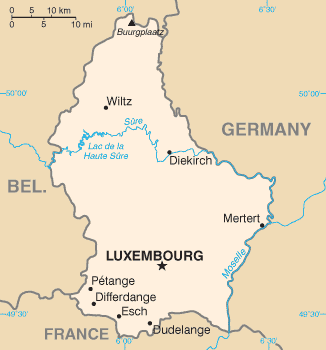 2
[Speaker Notes: The Grand Duchy of Luxembourg is bordered by Belgium to the west and north, Germany to the east, and France to the south. The country is known not only as a tax haven, but also because the city of Luxembourg is the seat of several institutions of the EU, for example the European Court of Justice. Togehter with Brussels and Strasbourg, Luxembourg City is one of the three official capitals of the European Union.

What is important to know about Luxembourg in the context of our presentation?
Language situation:
Luxembourg has three official languages: luxembourgish (which is also considered the national language and the language of everyday conversation), French (which is the preferred written language and also the language of the government), and German (which is usually the first language taught in school). 
Accordingly, the education System is trilingual: the first years in primary school are in Luxembourgish, then comes German, and later in secondary school French. For graduation from secondary school, proficiency in all three languages is required – a huge challenge and serious problem for many young people. Particularly young immigrants are disadvantaged here. 

Population and ethnicity:
Luxembourg has a population of less than 600.000, a huge part of them are foreigners: Within the EU, Luxembourg is the country wit the fastest population growth due to immigration. In fact, people without any migration Background are in the minority.

Last but not least a quick look at the unemployment rate illustrates another Problem in Luxembourg: While the general unemployment rate for the whole population is only 6%, the unemployment rate for the young people aged under 25 is almost 4 times as high. This is a first indicator that the transition from school to work can be seen as a critical phase for al lot of young people in Luxembourg.]
International research trends on transition into the world of work
Youth phase has extended, age limits are hard to define
«post adolescence» (Galland, 2003); «emerging adulthood» (Arnett, 2000)

Postponement, de-standardization, individualization, reversibility of transition markers (Walther, 2006)

“[…] adolescence today is characterised by status insecurity. The status passage does not lead to any fixed endpoint. It has lost the notion of a secure and safe transition from one social position to another.” (Hurrelmann & Quenzel, 2013)
3
[Speaker Notes: As you all know, the change from school into the world of employment is a key transition between youth and adulthood. 
Entering the world of work leads to financial independence and plays a strong role in the development of a personal identity.

Some empirical trends on this transition phase which are not only true for Luxembourg but for most Western societies:

The youth phase has extended significantly. That‘s why in the Youth Report we looked at adolescents and young adults aged between 15 and 34, as the transition into adulthood can nowadays sometimes continue until people are in their 30s, because of the longer time spent in education. Furthermore, entering the labour market is more difficult nowadays which also leads to an extension of the transition into work.

Also transitions in other central areas of life are taking place later and later: the first job, getting married and starting a family take place much later nowadays than they did a few decades ago. 

Today there is much greater freedom of choice in life-plan decisions, with many different possible ways into adulthood. Traditional patterns are losing in importance while individualised transitions are increasing. However, at the same time, this increased freedom is also associated with greater insecurity and risk. 

Besides, transitions once made are not regarded as finished for ever; instead, they more and more frequently turn out to be reversible. For example losing a job may mean that young people have to give up their independent living and return to their parents.]
Research questions
What is the specific situation of young people in Luxembourg?

To what extent support services can help young people facing problems during their transition into work?

C)  What are the varying processes, rationales and patterns for accomplishing the transition into work and which are the main influence factors?
4
Underlying data and scientific methods
Qualitative data
expert interviews (n=25)
interviews with youths
     (n=77)
3.  interviews with disabled young people (n=51)
Analysis of secondary data
official data
census and survey data
research reports
Youth Report
Luxembourg
Quantitative data
survey of organisations offering support (n=151)
standardized survey of participants in support services (n=1.716)
Focus group discussion

(n=12)
5
[Speaker Notes: The study is based on various data sources,  as described on the slide. First we will see some results of the analysis of secondary data, followed by some examplary findings of the survey and third, Daniel will give you a description of a typology of transition processes due to the qualitative data. If there is some remaining time, we will give you an overview about the general results on the basis of the triangulation of the different methodological approaches.]
RESULTS
The situation of young people 
(15-34years old) in Luxembourg
6
Source: Statec (2015b): Eurostat (2014b); in percent of population
7
[Speaker Notes: This figure shows a moderate demographic change in Luxembourg. Whereas  in many European countries, the proportion ofyoung people below the age of 20, in relation to the proportion of people aged between 20 and 59 (the youth dependency ratio)has fallen sharply, in Luxembourg the change has been only slight. The same applies to the old-age dependency ratio (relation between the over 60s and the 20 to 59-years olds), has also remained largely stable.]
The specific situation in Luxembourg – nationality structure
Nationality structure of 15 to 34 year-olds and of total population in 2011
Source: Census 2011; n=512,353
8
[Speaker Notes: that we have a moderate changes in the demographic structure of the population of Luxembourg is due to immigration. People without migration background are in the minority, only 35 %of the residents were born in Luxembourg and their parents were also born in Luxembourg. That means two-thirds of the population have a migration background. This applies particularly to the younger generation of 15 to 34 years olds. Among whom there is an above-average proportion of migrants. The slide gives an overview of the nationality structure of the younger generation compared with the total population.]
The specific situation in Luxembourg – Educational qualification and nationality
Highest educational qualification of 25 to 34-year-olds by nationality
Source: Census 2011; n=63,719
9
[Speaker Notes: Formal qualification acquired in the educational system are an important determing factor for how and whether the transition into employment is accomplished. For young people leaving the education system with poor qualification, transition is much more difficult, especially  young portuguese have a problem because of the high rate of people without secondary school qualification]
RESULTS
Subjective benefit of participation in 
support services
10
Subjectively experienced benefit of support schemes
11
[Speaker Notes: There was a survey of a total of 1162 adolescents who have been through one or more of the support schemes and they provide information about their experience. Most of those surveyed were positive about the subjective benefit of participation. The slide give some example therefore but we have also seen language problems and insufficient coordination of the program and the needs]
General results of the survey (n=1162)
Level of education, age and language skills play a major role in the subjectively assessed success of a support scheme
Educating support schemes show a higher benefit than employment schemes
The greatest benefit according to the findings is gained by younger, poorly educated participants
The greatest potential for improvement comes from schemes that are closely customised to meet the individual level of need
Some participant regard support schemes as a dead-end, or like being 
	“kept on hold”
Others are not aware  of the concept of transition behind these schemes and regard themselves as “working” instead, resulting often in  
	a “locking-in effect”
A part of young people with large problems will not be reached by existing structures
12
RESULTS
A typology of transition processes and the patterns for accomplishing them
13
[Speaker Notes: Within the frame of the Youth Report, we carried out qualitative interviews with a total of 77 adolescents and young adults in Luxembourg. Our goal was to identify subjective transition experiences and coping strategies of young people during their transition period. 
In this way, similarities and differences concerning the transition processes could be identified as well as influencing factors.
The methodological goal was to group the single cases into different transition types. 
The result of the analysis was a typology consisting of four types of transition and coping patterns: direct transition, alternative transition, transition requiring support, and failed transition.]
A typology of transition processes and the patterns for accomplishing them
A)   Direct transition
successful and speedy accomplishment of the transition
14
[Speaker Notes: Direct transition: Young adults who make a direct transition accomplish the transition into employment successfully and speedily. There is normally only a short period between leaving education and permanent employment.]
A typology of transition processes and the patterns for accomplishing them
A)   Direct transition
successful and speedy accomplishment of the transition

B)   Alternative transition
individual, creative accomplishment of the transition, extended over a longer period for finding the own path
15
[Speaker Notes: Alternative transition: Young adults who have made an alternative transition have also accomplished the transition into employment successfully, but it took more time to find their own path and to make their experiences. Their careers are characterised by changes and interruptions, but these can be seen as part of finding their way. Consequently the transition phase extended over a longer period.]
A typology of transition processes and the patterns for accomplishing them
A)   Direct transition
successful and speedy accomplishment of the transition

B)   Alternative transition
individual, creative accomplishment of the transition, extended over a longer period for finding the own path

C)  Transition requiring support
transition has not been finished yet, requires help due to major difficulties
16
[Speaker Notes: Transition requiring support: This means adolescents and young adults who are confronted by major difficulties in the transition into employment and therefore require help. They have not yet arrived in working life: they are either unemployed or in a precarious employment situation. They therefore try to accomplish the transition with outside support, for example by taking part in a labour market integration scheme.]
A typology of transition processes and the patterns for accomplishing them
A)   Direct transition
successful and speedy accomplishment of the transition

B)   Alternative transition
individual, creative accomplishment of the transition, extended over a longer period for finding the own path

C)  Transition requiring support
transition has not been finished yet, requires help due to major difficulties

D)  Failed transition
transition cannot be expected to happen in the foreseeable future, precarious and highly problematic overall situation
17
[Speaker Notes: Failed transition: For some adolescents and young adults, the transition into employment cannot be expected to happen in the foreseeable future and is even regarded by them themselves as unlikely. As a result of their precarious and highly problematic overall situation, the transition has initially failed for them. Those affected are generally struggling with multiple problems.]
A typology of transition processes and the patterns for accomplishing them
The transition types can be distinguished by:

social background and family resources
school career and educational success
migration experiences and integration
decision-making and actions
values and motivation
personal characteristics (e.g. self-fulfillment)
attitude to the future
18
[Speaker Notes: These types classified the transitions of adolescents and young adults in Luxembourg and illustrated the different ways of different groups. 

These four transition types can be distinguished not only by the different processes and ways into working life but also by other attributes.

The fact that the transition into the world of work depends on the social background and the level of education is already well-known.
Nevertheless, it was quite surprising to see what a big role family support plays in accomplishing the transition. This could seen both for young people who have had a successful and easy transition – and who have been supported by their families (financial help, interest, information…) – and also for the cases of problematic transitions where the lack of family support caused problems. 

I don’t have the time to show you examples for all attributes or influencing factors, but we can have a look on some really interesting aspects. I will illustrate them by citations from the interviews.]
A typology of transition processes and the patterns for accomplishing them
Social background and family resources
19
A typology of transition processes and the patterns for accomplishing them
School career and educational success
20
A typology of transition processes and the patterns for accomplishing them
Migration experiences and integration
21
A typology of transition processes and the patterns for accomplishing them
Decision-making and actions
22
[Speaker Notes: Direct: They make their own decisions about their professional lives, act very planful and go their way with determination.

Alternative: They also make independant decisions, but these are not always planned but often spontaneous; they often need to correct their decisions along the way.

Support: Their actions are more or less emergency solutions due to a lack of alternatives. Their decisions are often made on the initiative of others.

Failed: As a result of their negative experiences, they often react with withdrawal or flight, for example by dropping out of school.]
A typology of transition processes and the patterns for accomplishing them
Values and motivation
23
[Speaker Notes: Direct: In this group, you can find materialist values such as security or career as in the citations, but also post materialist values.

Alternative: In this group post-materialist values are dominating, for example satisfaction, happiness, individual freedom, or to help other people

Support: For the young people who need Support, psycho-social motivations are the most important, for example structuring of every day routines or social integration.

Failed: The young people with failed transitions have either lost their values, or they have a mainly financial motivation due to their really bad financial situation.]
A typology of transition processes and the patterns for accomplishing them
Personal characteristics (e.g. self-fulfillment)
24
[Speaker Notes: Direct + Alternative: These 2 groups have a high self-fulfillment and their attribution is appropriate to the situation.

The last 2 groups have a low self-fulfillment and a negative self-image. Their attribution is one-sided: some blame themselves, some blame others, for example the teachers, the Job market, the foreigners...]
A typology of transition processes and the patterns for accomplishing them
Attitude to the future
25
Problems, trends and developments
27
Problems and risks of the transition into work
Individual risk factors
Low education
Foreign nationality/Migration background
Male gender
Inadequate performance of the three national languages
Low socio-economic status
Psychological factors such as self-efficacy
Socially deprived families

Structural risk factors
Atypical forms of employment (part-time work, temporary contracts, etc.)
Changes of the labor market (employment structure, tertiarization)

Consequences of failed or problematic transition
Support services careers
Poverty/social exclusion
Health problems
Social follow-up costs
28
School-to-work transition: trends and developments in Luxembourg
Transition phase is extended, entry into working life is delayed (about 3 years)
Dynamic labour market, high qualification requirements, very high job matching
Low level of unemployment, rather high youth unemployment rate
Competitive situation due to large number of cross border commuters
High immigration rate, high population growth (since 1991: +40%)
Segmentation of the employment market according to nationalties
Female activity rate rising but still on average level (2014: 65,5%)
29
[Speaker Notes: The process of societal individualization marks the «gradual release…in which the individual’s linkages to traditional social collectivities (e.g. extended family, local community, status group) have tended to 


Adult positions determined through ‘negotiation’ rather than simply following pre-defined paths (du-Bois Reymond, 2001), based more on individual preference than on social norms (Côté, 2000)

New opportunities as well as new dilemmas (Cieslik & Pollock, 2002)
weaken» (Buchmann 1989, p .21).]
Further results
If you are interested in more detailed information or additional results… you can find 

The Luxembourgish Youth Report 
 English short version
 German full version 

http://www.jugend-in-luxemburg.lu/jugendbericht-2015/
30
Thank you for your kind attention!
31
Bibliography
Arnett, J. J. (2001). Conceptions of the Transition to Adulthood: Perspectives From Adolescence Through Midlife. Journal of Adult Development, 8(2), 133–143.
Arnett, J. J. (2000). Emerging adulthood: A theory of development from the late teens through the twenties. American Psychologist, 55(5), 469–480. 
du Bois-Reymond, M. (2009). Models of navigation and life management. In A. Furlong (Ed.), Handbook of youth and young adulthood. New perspectives and agendas (pp. 31–38). London, New York: Routledge.
Galland, O. (2003). Adolescence, Post-adolescence, Youth: Revised Interpretations. Revue française de sociologie, 5(44), 163–188.
Hurrelmann, K., & Quenzel, G. (2015). Lost in transition: status insecurity and inconsistency as hallmarks of modern adolescence. International Journal of Adolescence and Youth, 20(3), 261–270.
Kohli, M. (2000): Arbeit im Lebenslauf: Alte und neue Paradoxien [Work in the life course: Old and new paradoxes]. In: J. Kocka & C. Offe (Hrsg.), Geschichte und Zukunft der Arbeit. Frankfurt: Campus, S. 362-382. 
Mørch, S. (2003). Youth and education. Young, 11(1), 49–73.
Rahn, P. (2005): Übergang zur Erwerbstätigkeit: Bewältigungsstrategien in benachteiligten Lebenslagen [Transition to employment: Coping strategies in disadvantaged situations]. Wiesbaden: VS Verl. für Sozialwissenschaften. 
Schumacher, A.; Haas, C.; Weis, D. & Heinen, A. (2015): Übergänge vom Bildungssystem in die Arbeitswelt [Transitions from the educational system to the working world]. In H. Willems (Hrsg.), Übergänge vom Jugend- ins Erwachsenenalter: Verläufe, Perspektiven, Herausforderungen. Luxemburg, 61-162.
Shanahan, M. J., Porfeli, E. J., Mortimer, J. T., & Erickson Lance D. (2005). Subjective age identity and the transition to adulthood. In R. A. Settersten, F. F. Furstenberg, & R. G. Rumbaut (Eds.), The John D. and Catherine T. MacArthur Foundation Series on Mental Health and Development. Research Network on Transitions to Adulthood and Public Policy. On the frontier of adulthood. Theory, research, and public policy (pp. 225–255). Chicago: The University of Chicago Press; University Presses Marketing
Wallace, C. (1997). How Old is Young and How Young is Old?: The Restructuring of Age and the Life-course in Europe. Wien.
Walther, A. (2006). Regimes of youth transitions: Choice, flexibility and security in young people’s experiences across different European contexts. Young, 14(2), 119–139
Walther, A. & Plug, W. (2006): Transitions from school to work in Europe: Destandardization and policy trends. New Directions for Child & Adolescent Development (113), 77-90.
Willems, H. (Hrsg.) (2015): Übergänge vom Jugend- ins Erwachsenenalter: Verläufe, Perspektiven, Herausforderungen [Transitions from adolescence to adulthood: Profiles, perspectives, challenges]. Luxemburg.
Zahn-Waxler, C. (1996). Environment, Biology, and Culture: Implications for Adolescent Development. Developmental Psychology, 32(4), 571–573.
32